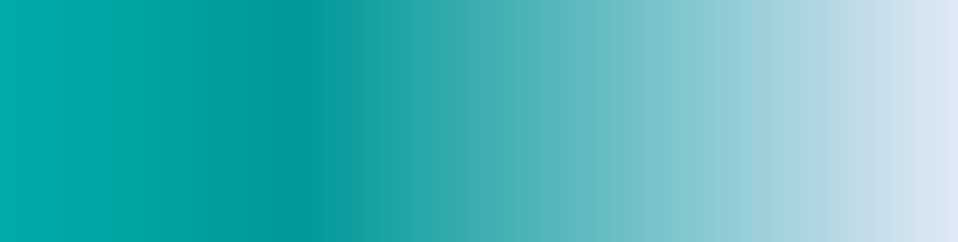 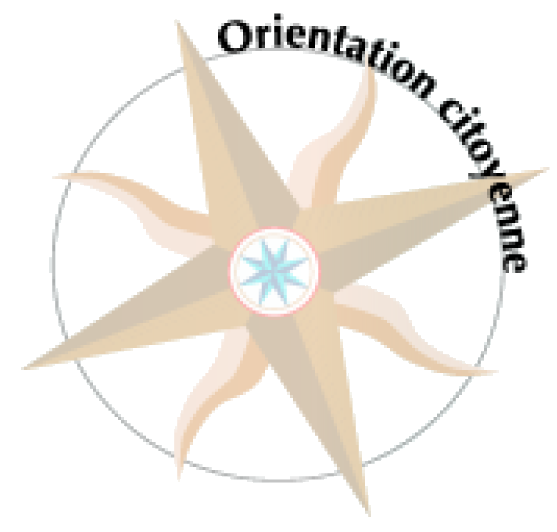 DIAPORAMA
Besoins pour me sentir en confiance et en sécurité dans le groupe
Support réalisé dans le cadre de la séquence formative n° 2

Octobre 2020
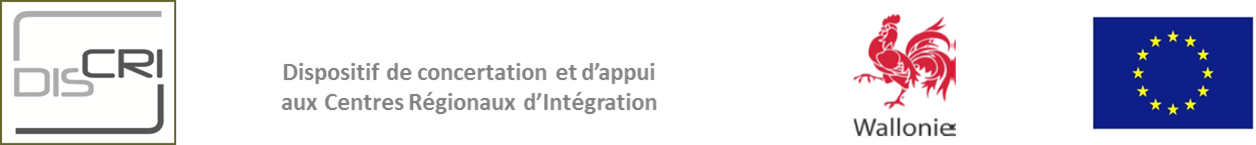 De quoi j’ai besoin pour me sentir en confiance et en sécurité dans le groupe ?
1 – Écoute
Slušati
Listening
լսել
Kusikiliza
Asculta
Dëgjuarit
Dinleme
Escuchando
слушать
کن گوش
استمع
聽
Ouvindo
2 – Dialogue
Dijalog
Dialogue
երկխոսություն
Mazungumzo
Dialog
Dialog
Diyalog
Dialogo
диалог
گفتگو
الحوار
對話
Diálogo
3 – Convivialité
Prijateljstvo
Friendliness
բարյացակամություն
Urafiki
Prietenie
Mirëdashësi
Dostluk
Amabilidad
дружелюбие
دوستی
الود
友善
Cordialidade
4 – Calme
Miran
Calm
հանգիստ
Shwari
Calm
I qetë
Sakin
Calma
спокойный
آرام
هادئ
冷靜
Acalmar
5 – (Avoir des...)Attentions
Imaju pozornosti
To have attentions
ուշադրություններ ունեն
Kuwa na tahadhari
Au atenții
Kanë vëmendje
Dikkat et
Tener atenciones
иметь внимание
توجه داشته باشید
لديك اهتمام
有註意
Tenha atenção
6 – Salutations
Pozdravi
Greetings
բարևներ
Salamu
Salutări
Të fala
Selamlar
Saludos
поздравления
سلام
تحية
問候
Saudações
7 – Confidentialité
Povjerljivost
Confidentiality
գաղտնիությունը
Usiri
Confidențialitate
Konfidencialiteti
Gizlilik
Confidencialidad
конфиденциальность
محرمانه بودن
السرية
機密性
Confidencialidade
احترام
8 – Respect de la diversité
Poštovanje različitosti
Respect for diversity
հարգանք բազմազանությանը
Heshima kwa utofauti
Respect pentru diversitate
Respekt për diversitetin
Çeşitliliğe saygı
Respeto por la diversidad
уважение к разнообразию
احترام به تنوع
التنوع احترام
尊重多樣性
Respeito pela diversidade
9 – Respect des opinions
Poštovanje mišljenja
Respect for opinions
կարծիքների հարգանք
Heshima kwa maoni
Respect pentru opinii
Respekt për opinionet
Fikirlere saygı
Respeto por las opiniones
уважение к мнению
احترام به عقاید
الآراء احترام
尊重意見
Respeito por opiniões
10 – Sourire
Osmijeh
Smile
ժպտալ
Tabasamu
Zâmbet
Buzëqeshje
Gülümse
Sonrie
улыбка
لبخند بزن
ابتسم
微笑
Sorrir
11 – Bienveillance
Ljubaznost
Benevolence
բարեգործություն
Wema
Bunătate
Mirësi
Iyilik
Benevolencia
доброта
خیرخواهی
الخير
仁慈
Benevolência
12 – Solidarité
Solidarnost
Solidarity
համերաշխություն
Mshikamano
Solidaritate
Solidaritet
Dayanışma
Solidaridad
солидарность
همبستگی
تضامن
團結
Solidariedade